Overige zoogdieren
Week 2
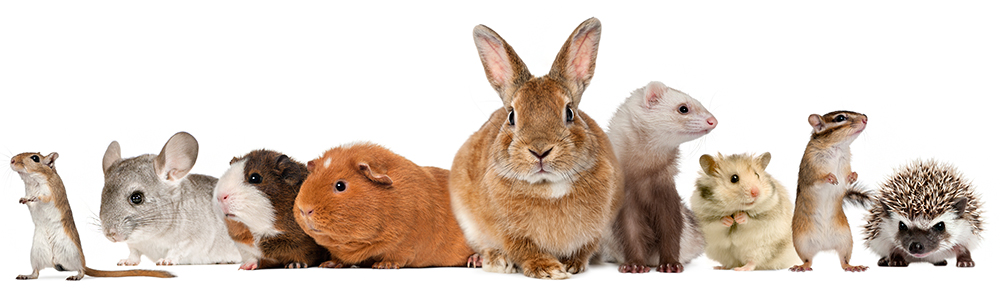 Wat gaan we vandaag doen?
Laatste presentatie
Rassenkennis oefenen
Kahoot
Introductie opdracht  Gedrag en Welzijn bij overige Zoogdieren
Morgen: werken aan de opdracht
Gedrag en Welzijn overige zoogdieren
Breng voor de diergroepen in kaart:
Gedragskenmerken van de diergroep, vertel iets over:
Lichaamstaal (indien mogelijk)
Sociaal gedrag
Foerageer gedrag
Dagritme (slapen en activiteit)
Voortplantingsgedrag
Territoriumgedrag
Afwijkend gedrag (indien bekend)
Ambivalent gedrag
Oversprong gedrag
Omgericht gedrag
Gedragsparameters voor het meten van welzijn bij die diergroep (dus hoe meet je hun welzijn?)
Meest voorkomende welzijnsproblemen binnen deze diergroep
Presenteer dit volgende week aan de klas
Diergroepen
Konijnen
Paarden en ezels
Varkens en koeien
Cavia’s en overige kleine knagers
Schapen en geiten